The Snowy Dayby Ezra Jack Keats
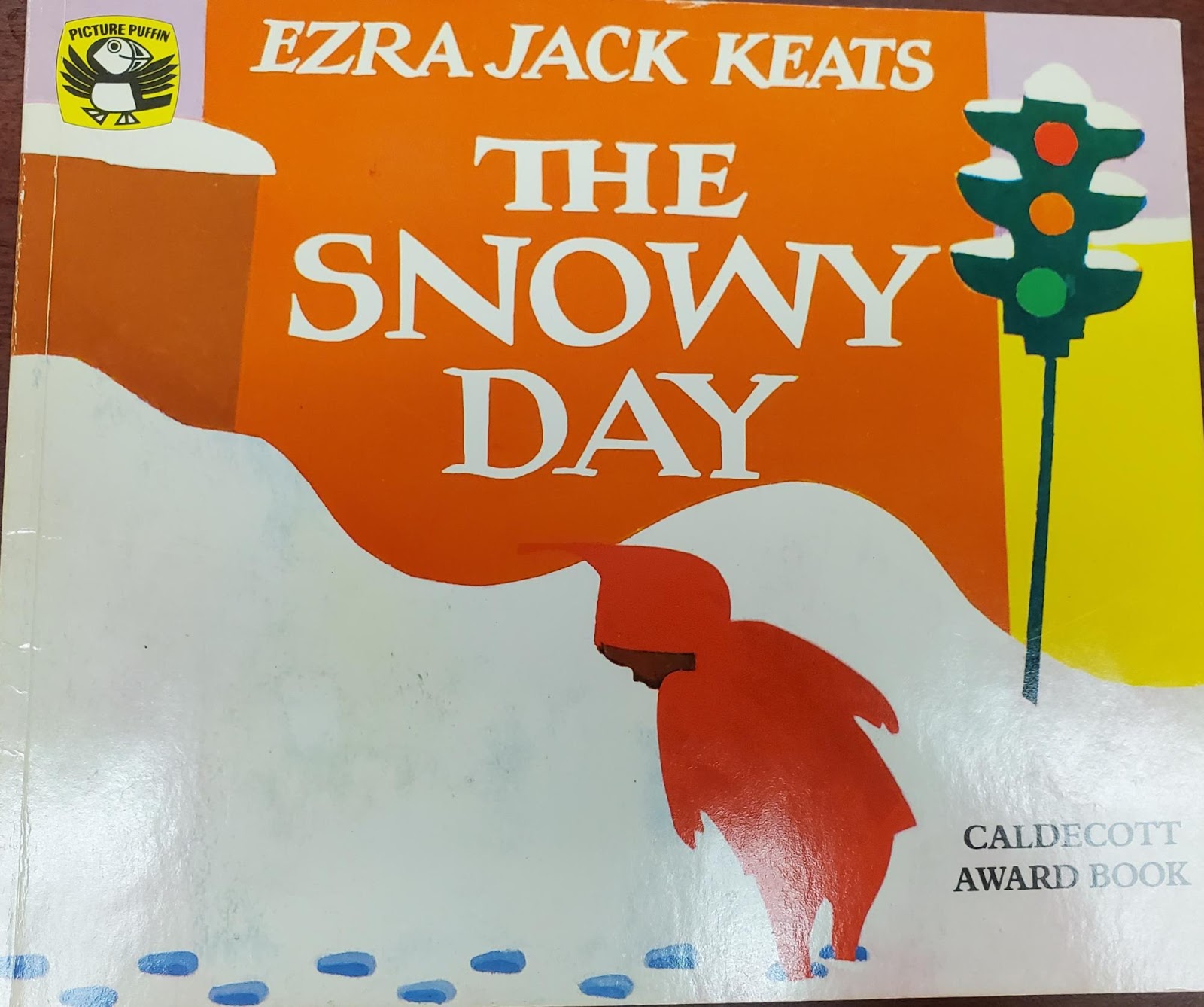 Keats,  Ezra Jack. The Snowy Day. Viking Books for Young Readers, 1996.​​​
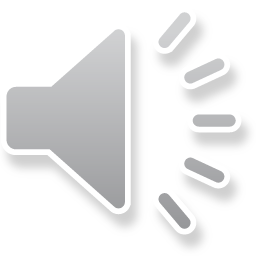 https://youtu.be/Re9xyqBsYsc
Unit 3
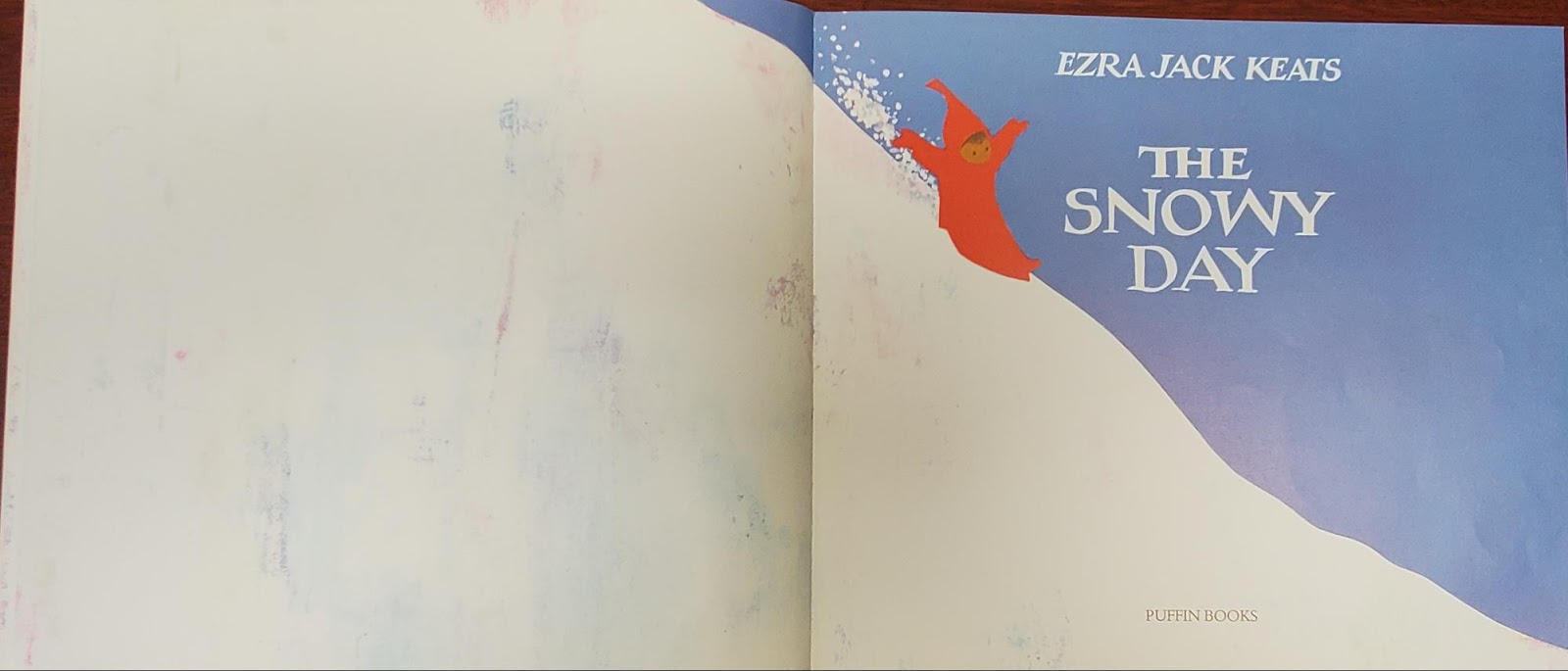 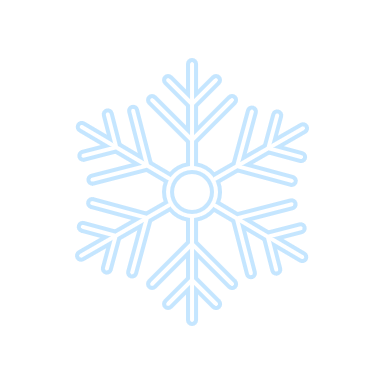 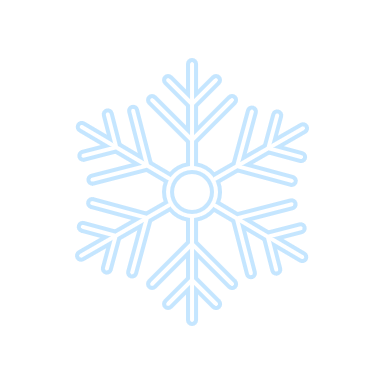 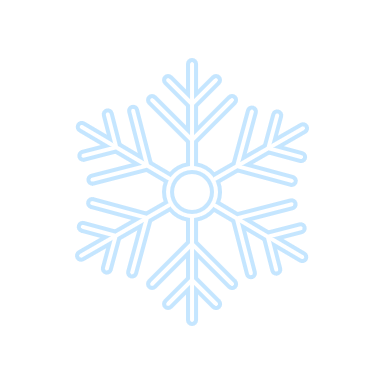 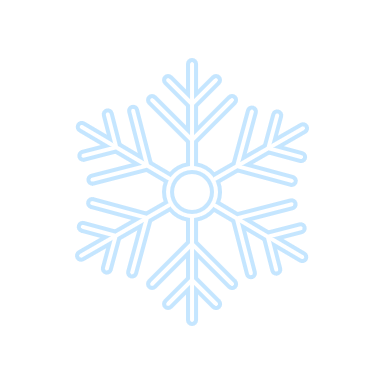 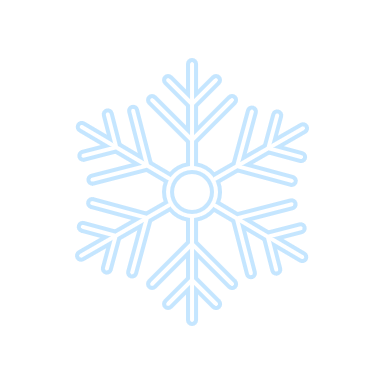 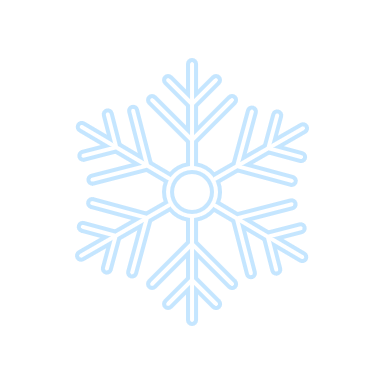 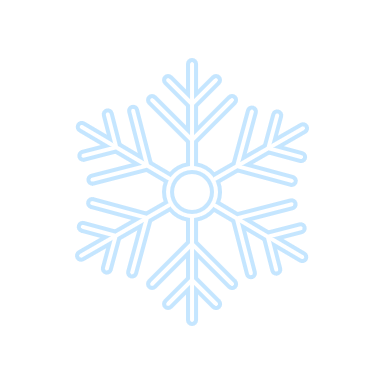 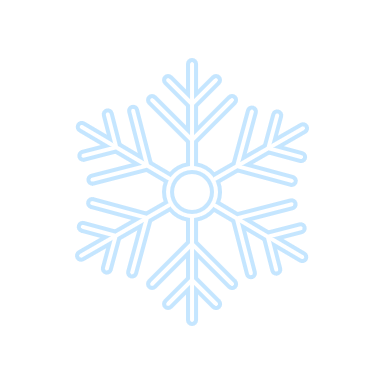 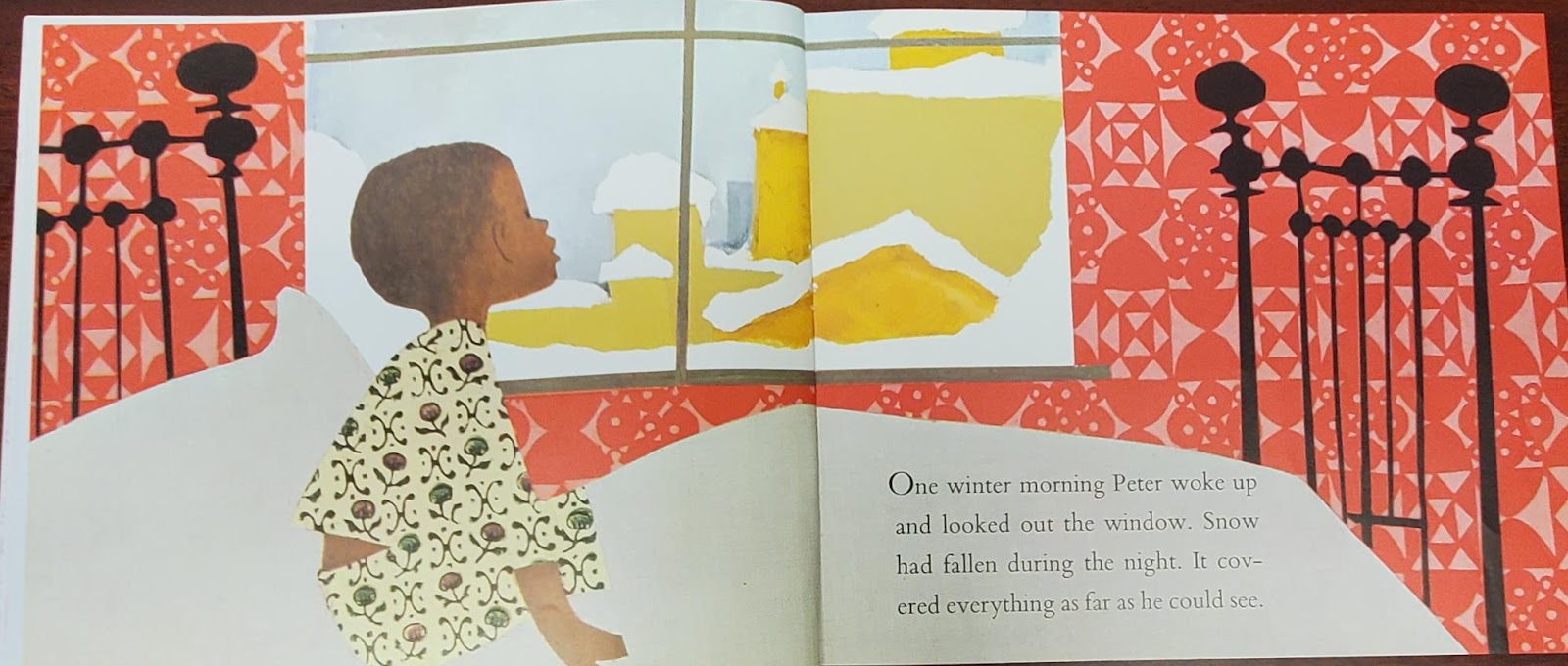 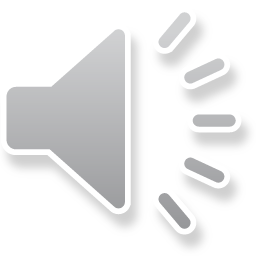 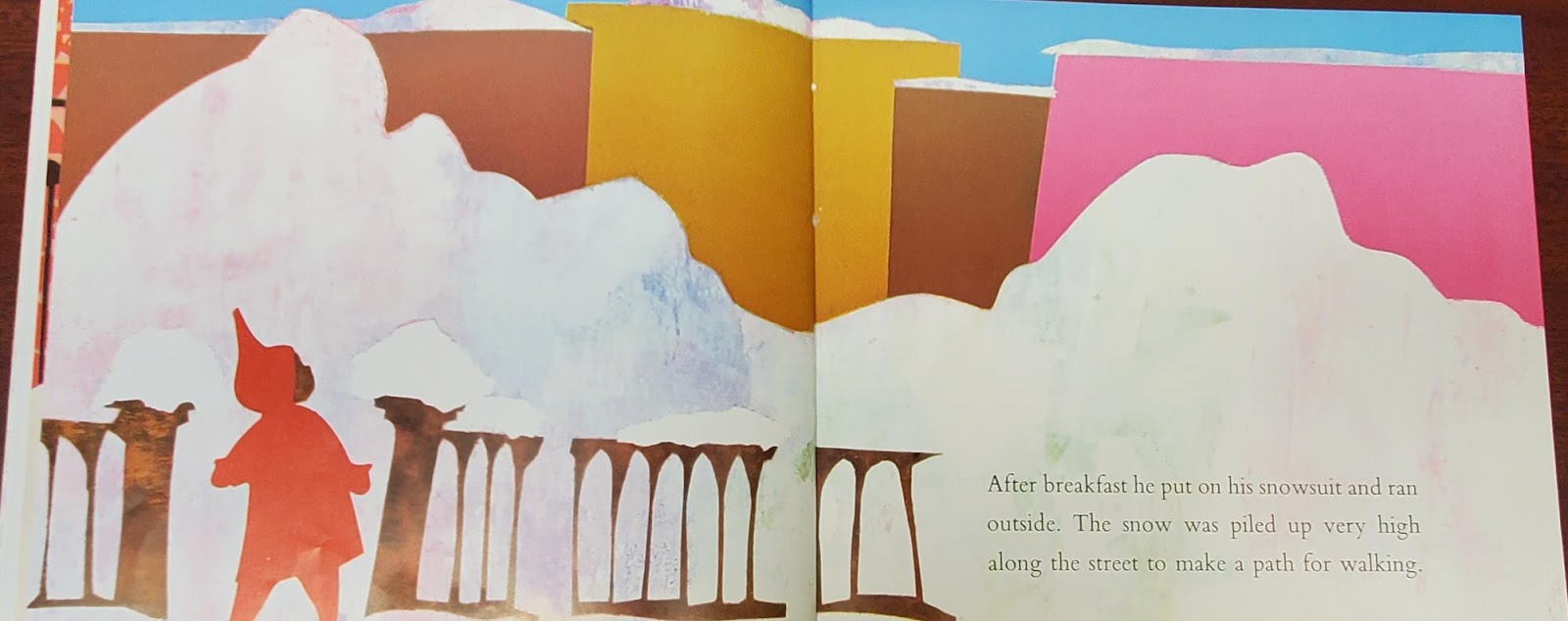 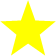 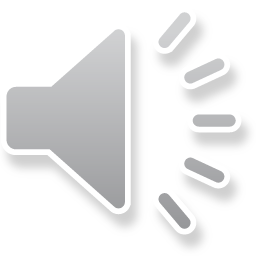 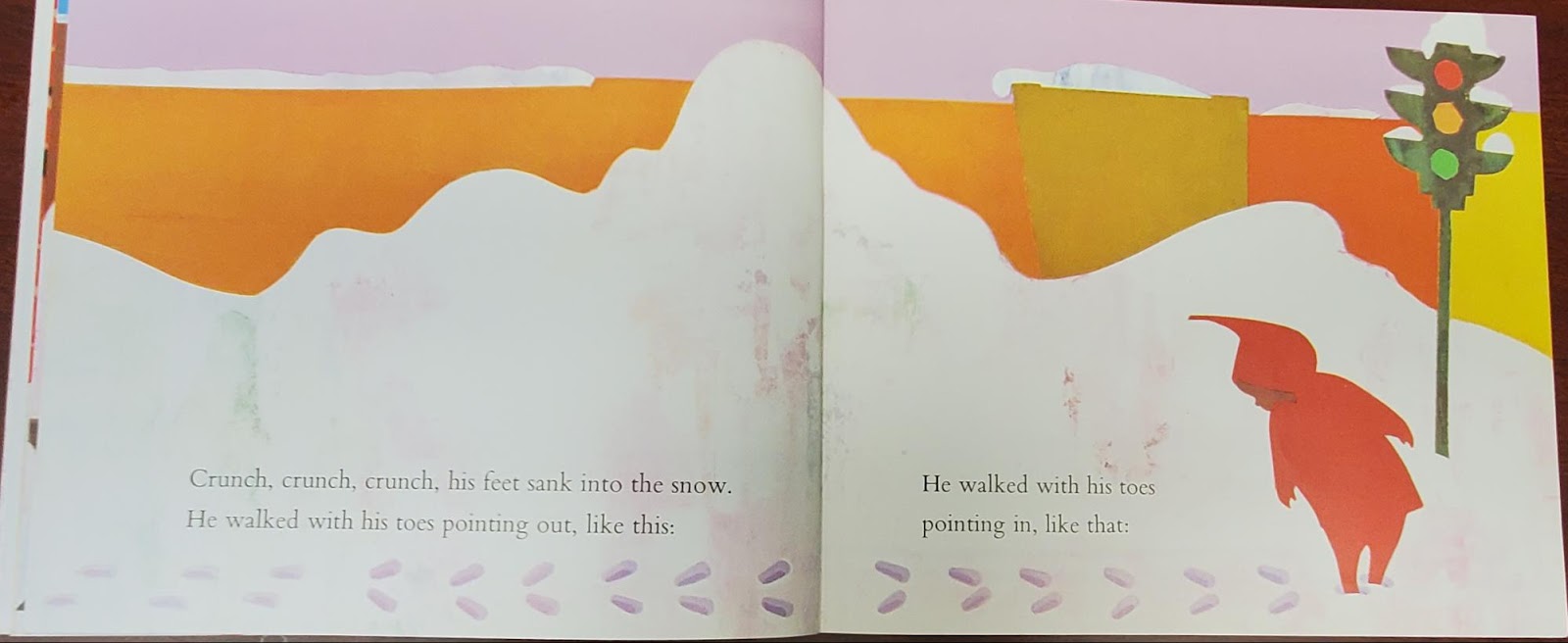 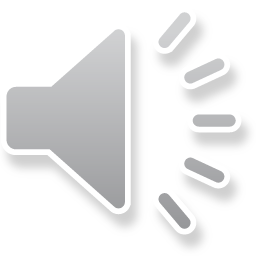 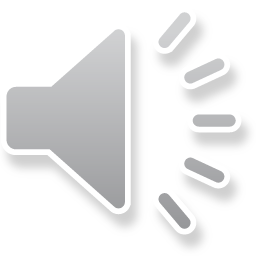 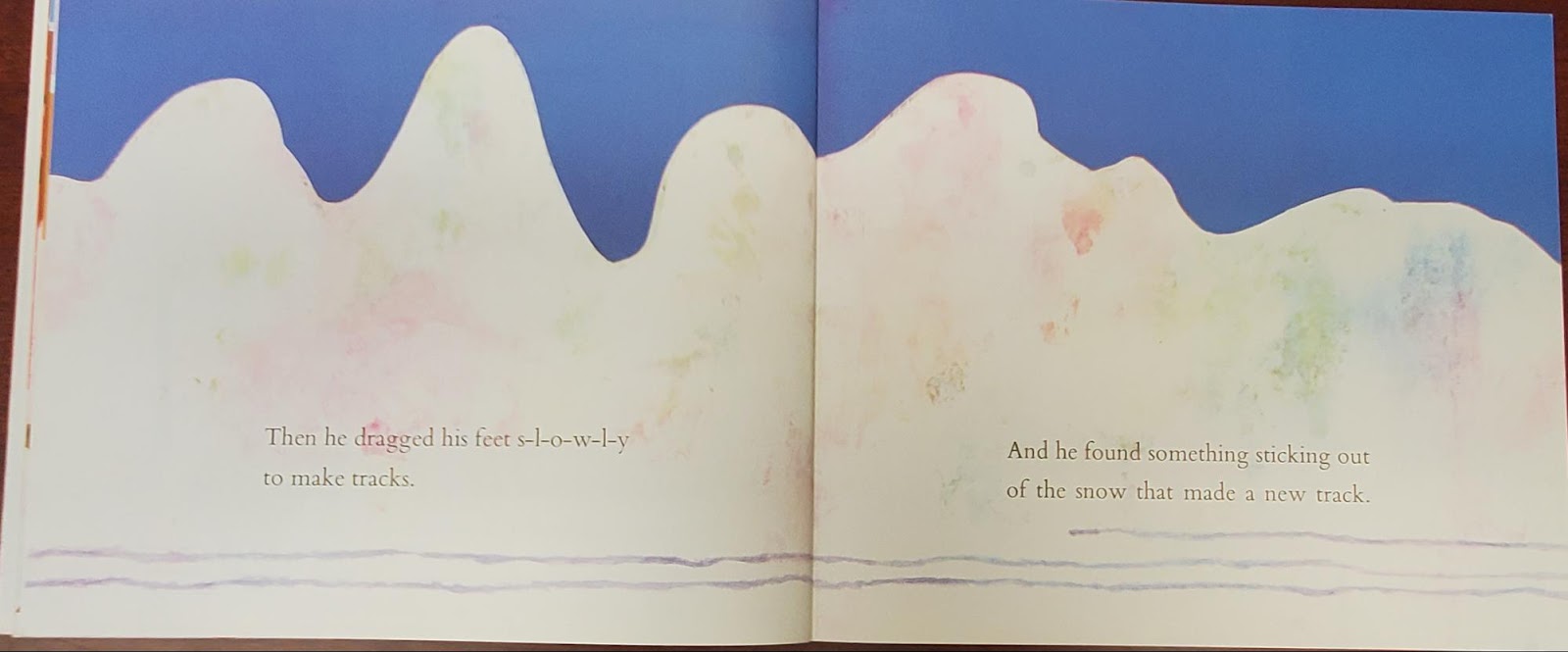 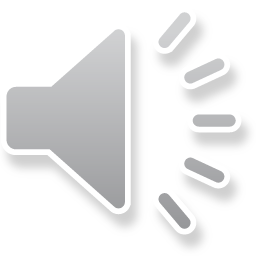 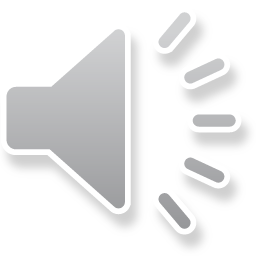 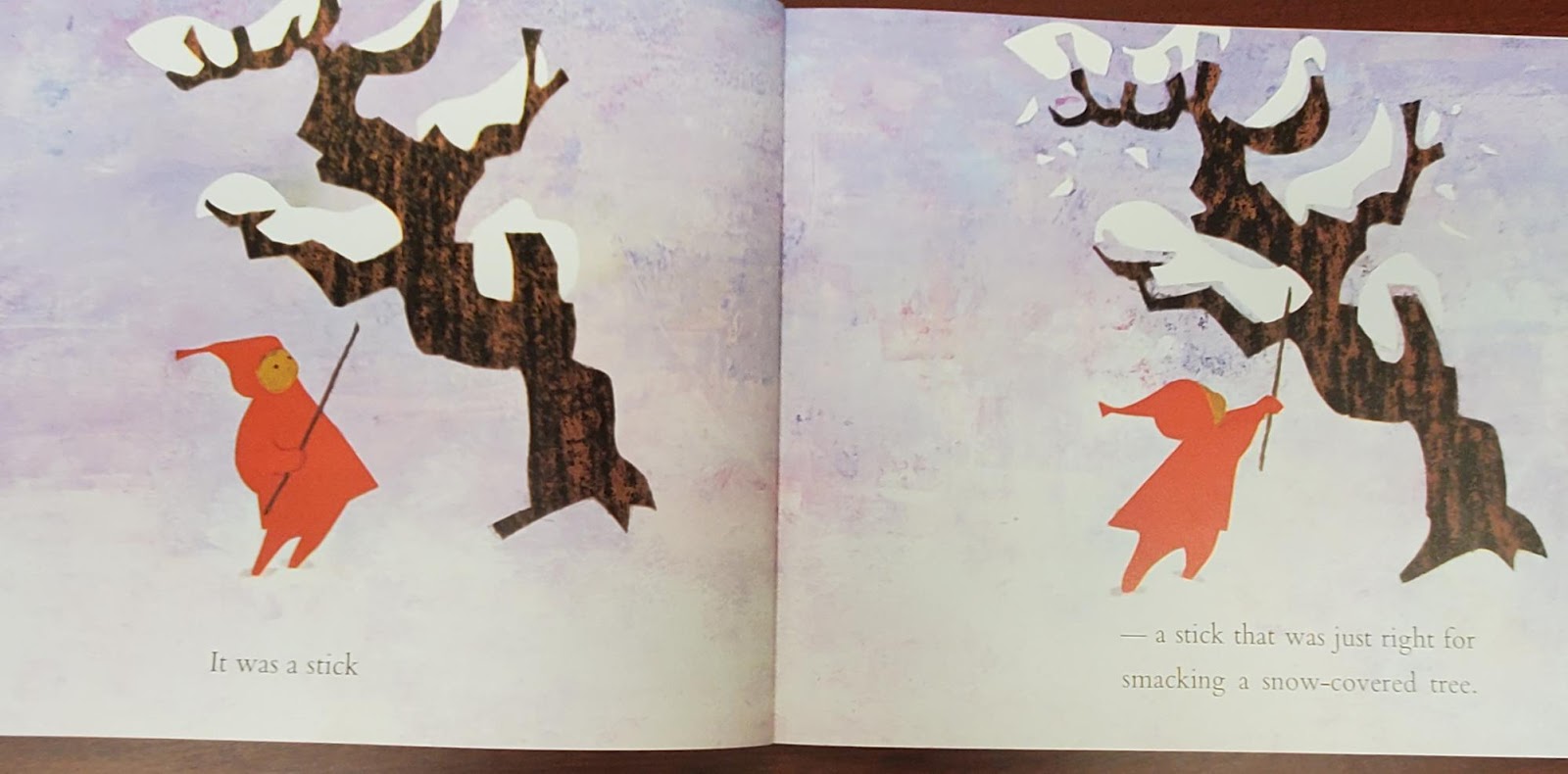 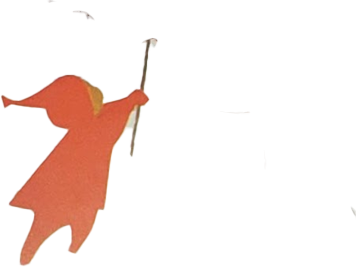 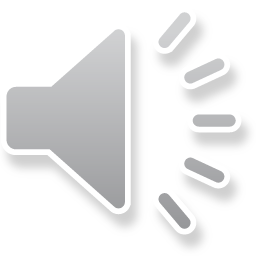 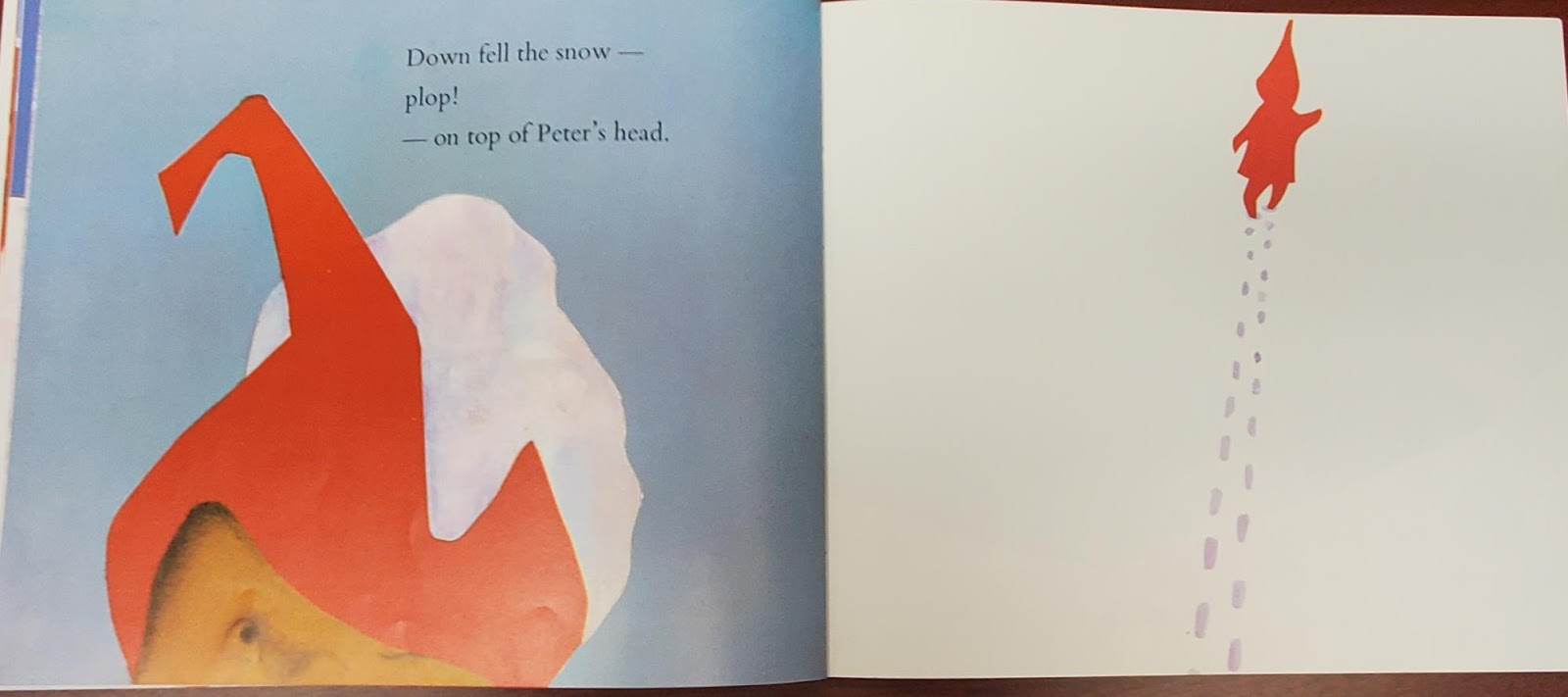 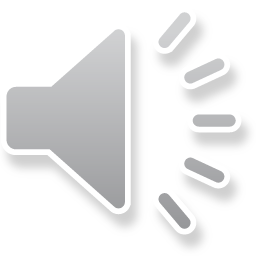 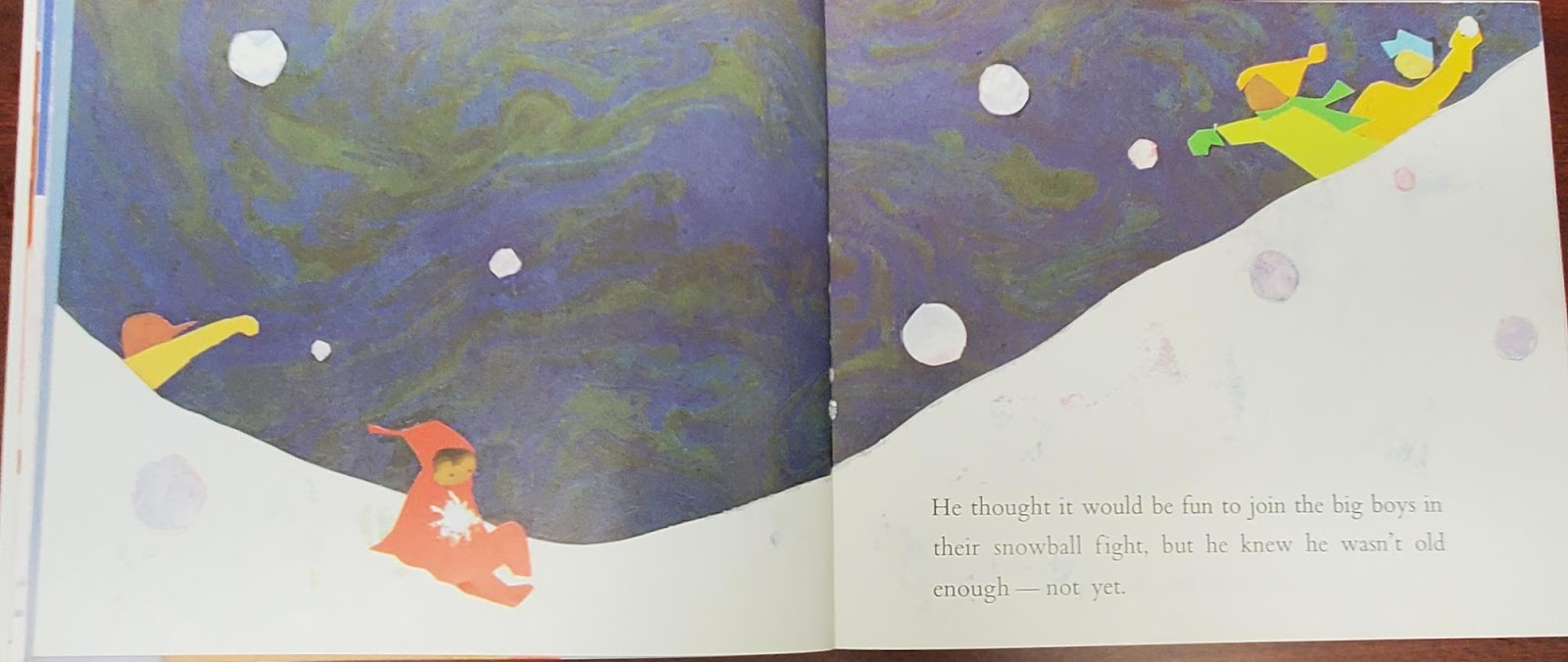 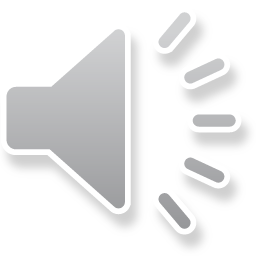 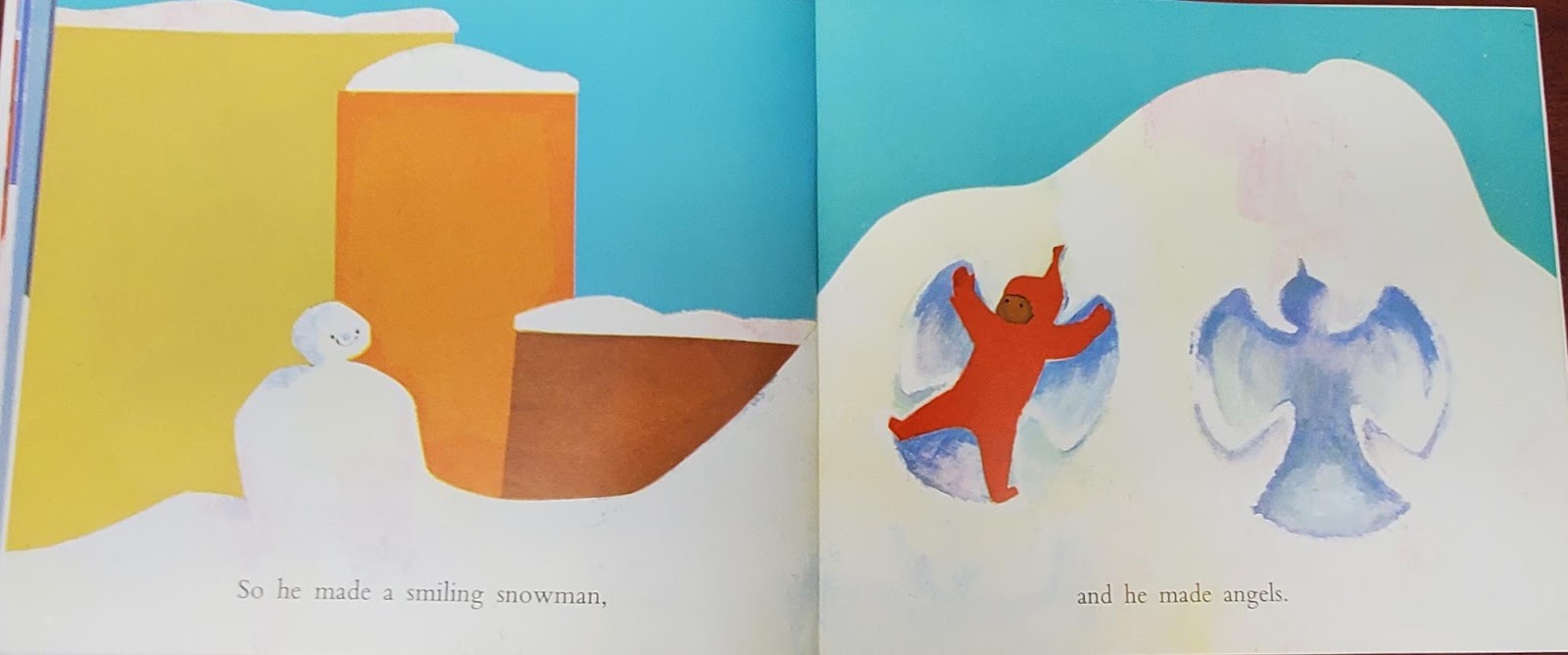 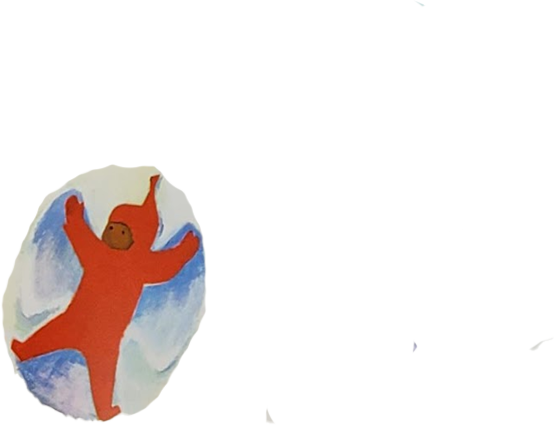 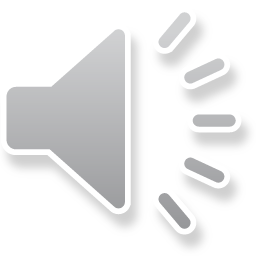 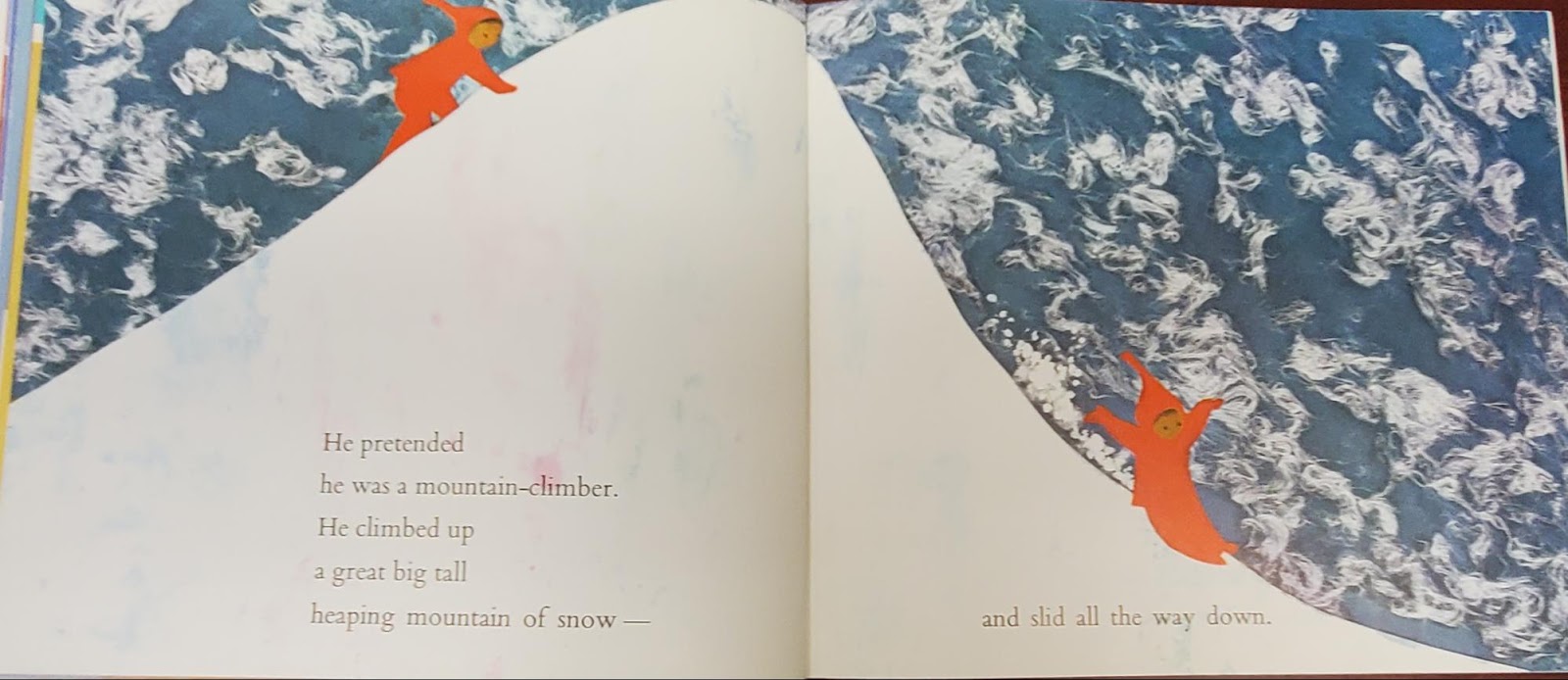 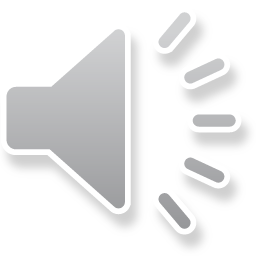 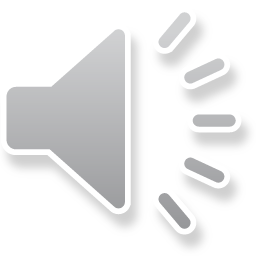 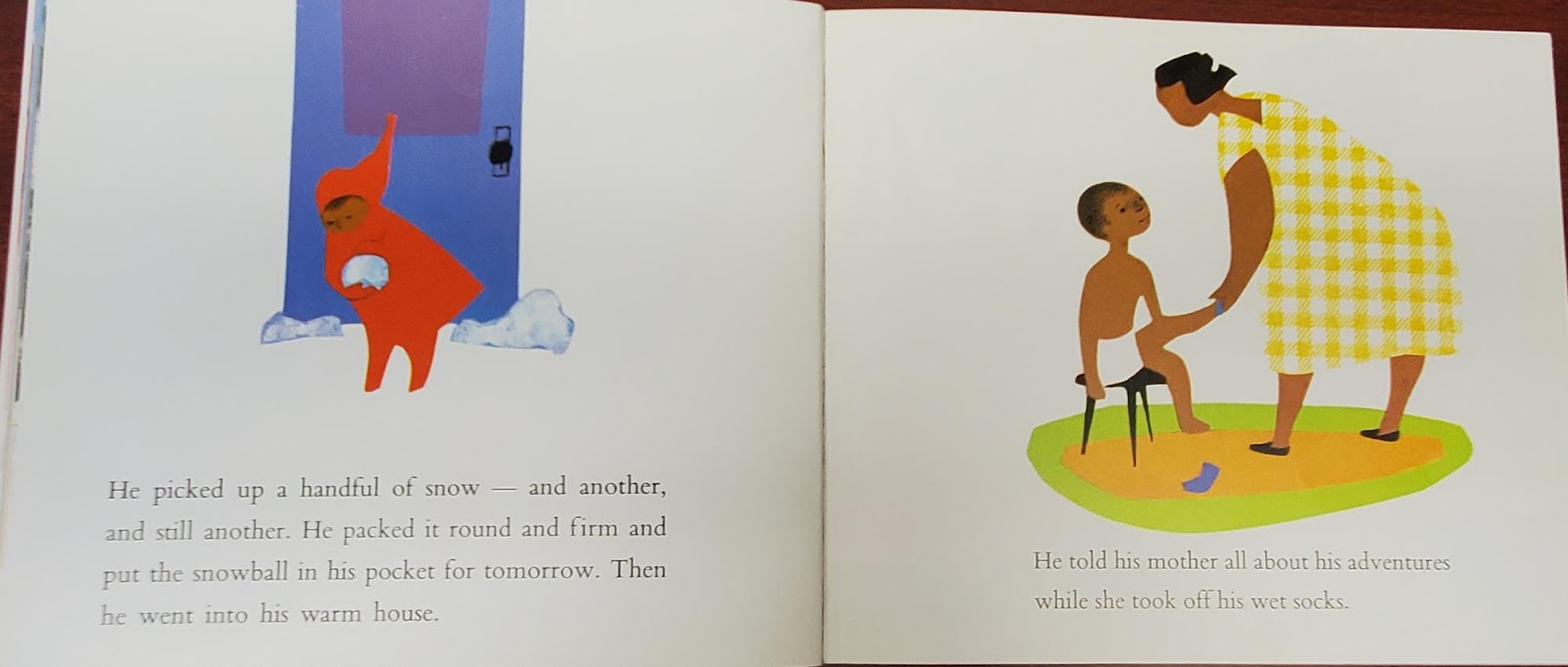 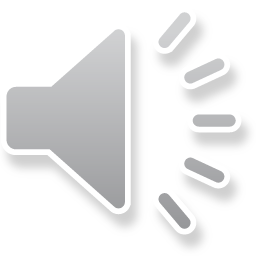 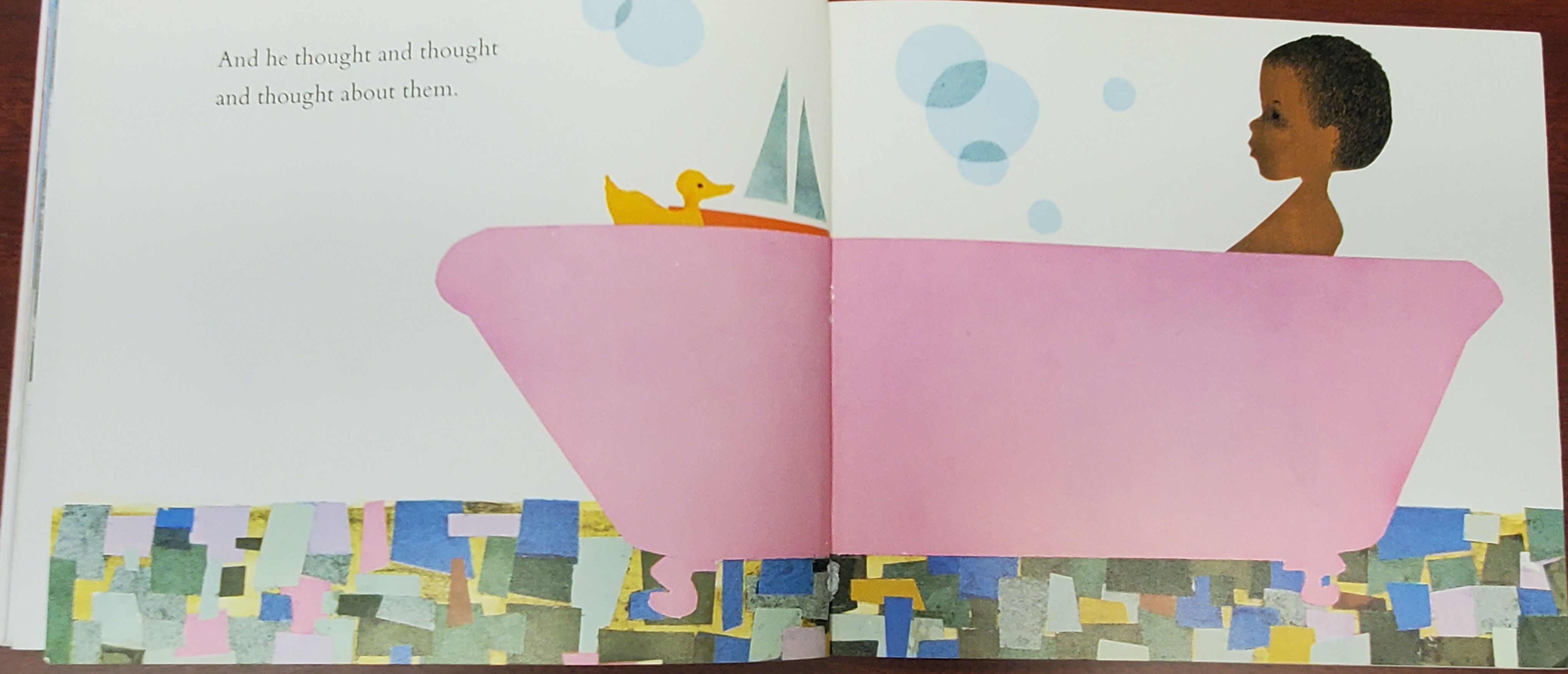 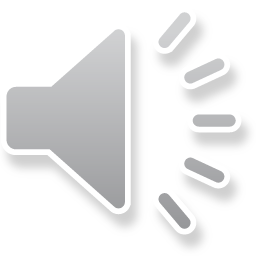 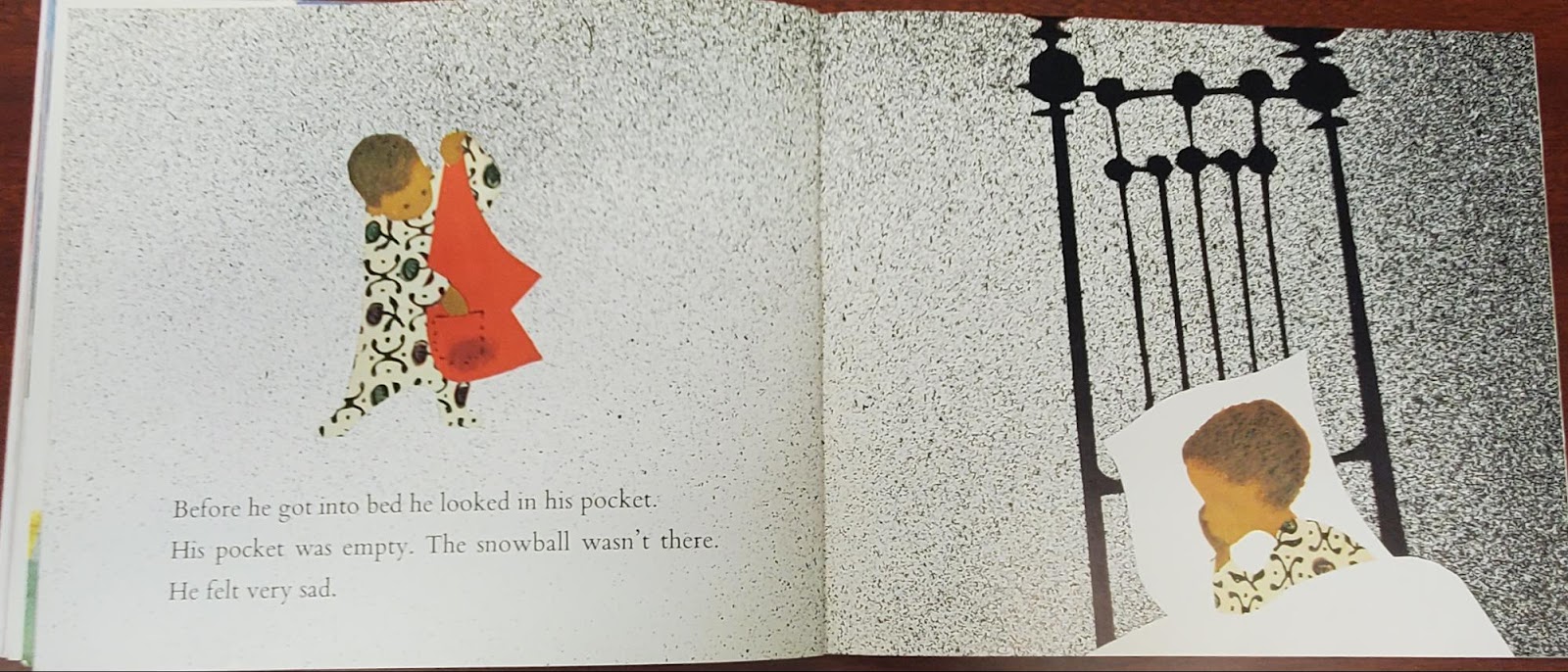 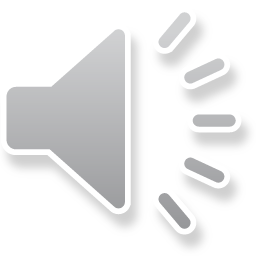 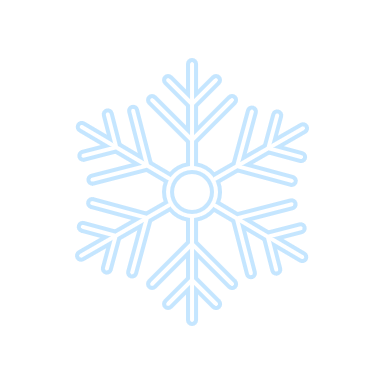 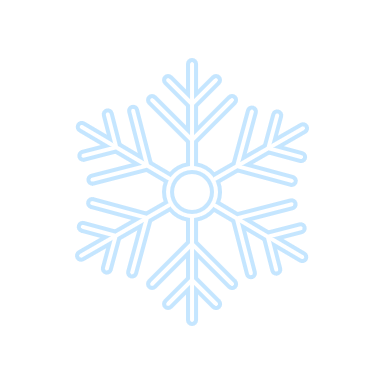 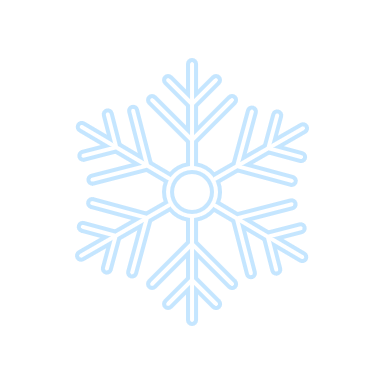 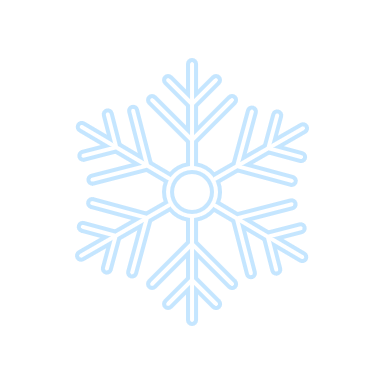 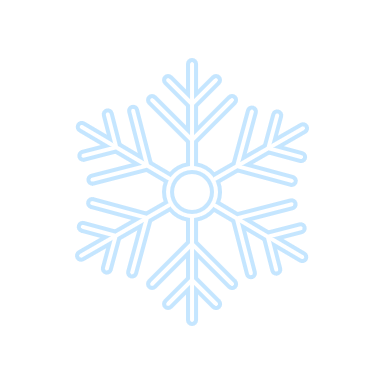 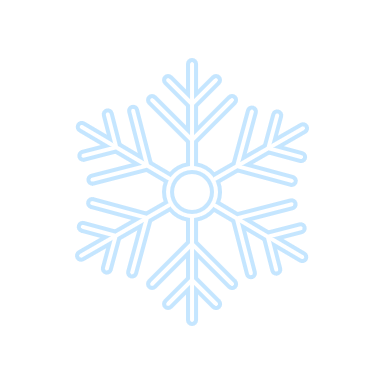 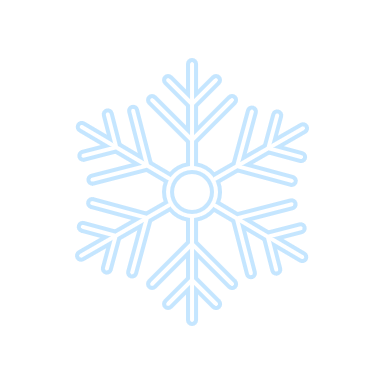 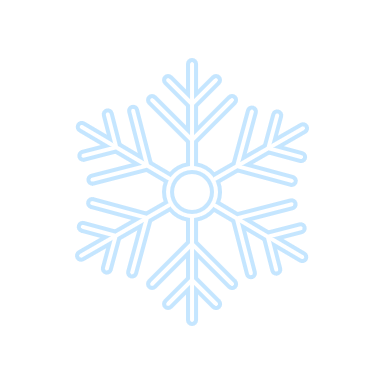 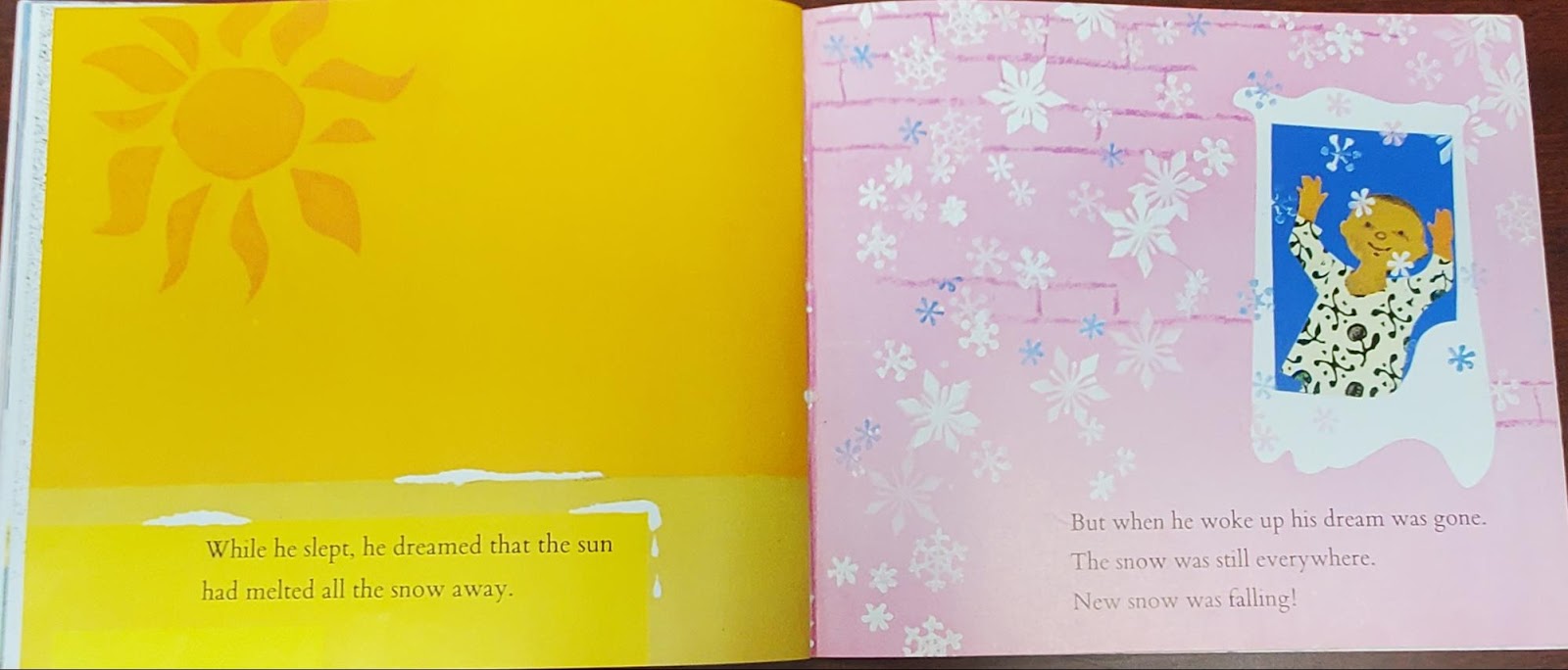 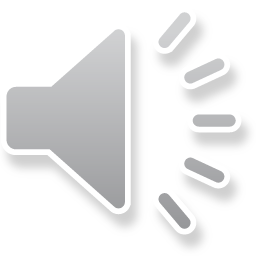 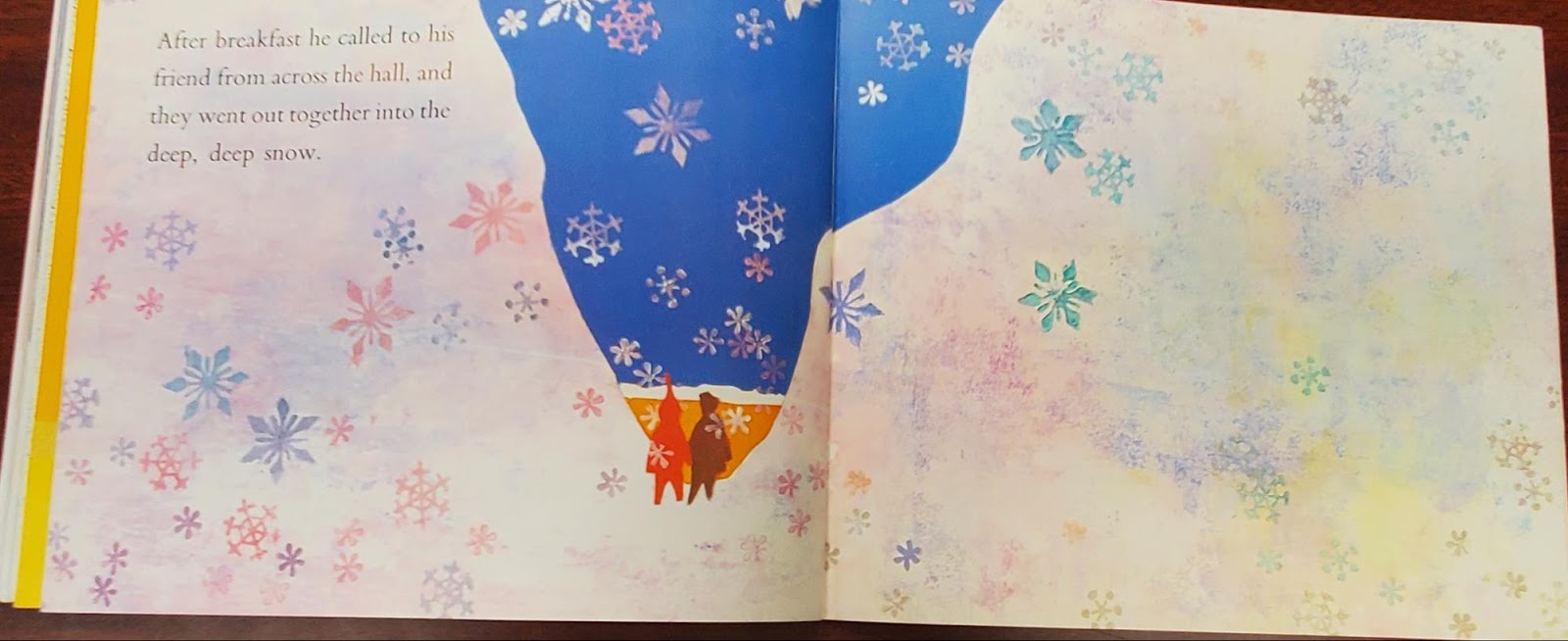 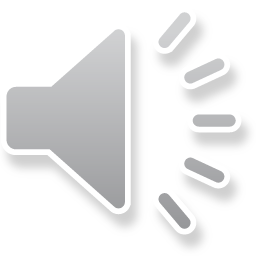 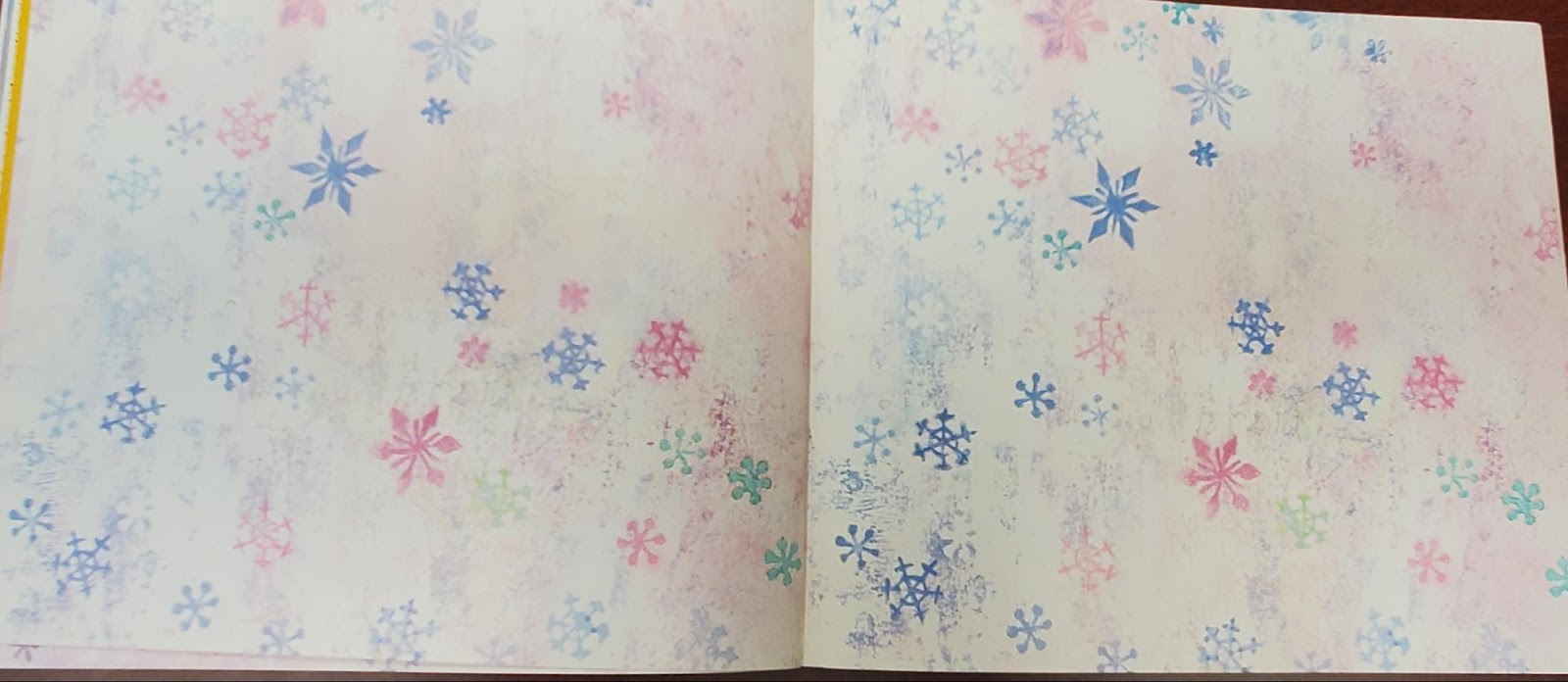 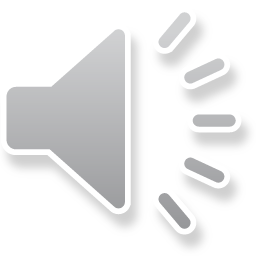